Para memorizar
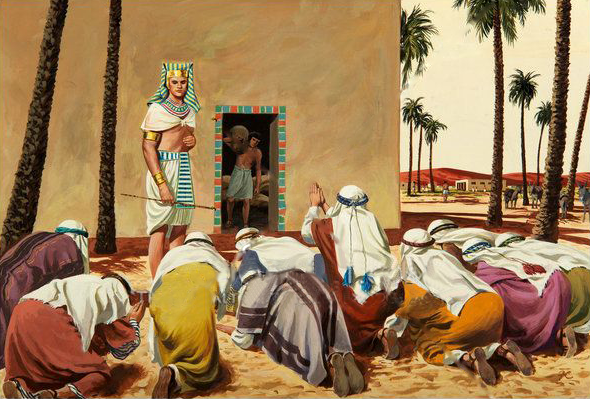 Enfoque del estudio
José no solo explica al faraón el significado de su sueño, que concierne al futuro, problema político y económico del país de Egipto; también le brinda la solución. José no se contenta simplemente con la revelación de los planes de Dios. Tampoco es pasivo, a la espera de que Dios realice otro milagro. Sugiere al faraón que nombre a un “varón prudente y sabio” (Gén. 41:33) para afrontar la compleja gestión de preparación para la hambruna. Se utiliza las mismas palabras para calificar la sabiduría que Dios le da a Salomón (1 Rey. 3:12) para ayudarlo a gobernar el país (1 Rey. 3:9)
Solo la guía divina podría ayudar a resolver el problema inminente. Además de esta lección espiritual, José ofrece un curso de economía y da detalles específicos sobre el método y la estrategia necesarios para ayudar a Egipto a sobrevivir a la hambruna. De inmediato, el faraón comprende que José no es solo un soñador; también es un hombre de sabiduría práctica que sabe qué hacer, y un hombre de acción que puede implementar la estrategia correcta para salvar al país.
En está lección estudiaremos tres temas principales sobre la historia de José y sus hermanos  1) El cumplimiento de los sueños de José; 2) La prueba y la humillación de los “hermanos”; y 3) El arrepentimiento de sus hermanos.
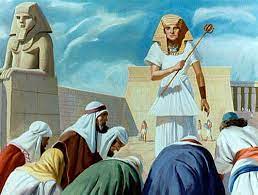 JOSÉ, EXPERTO EN SUEÑOS (Introducción)
M
uchos opinan que la sabiduría y la profecía son asuntos pertenecientes a dos 	ámbitos diferentes. La sabiduría concierne a la vida presente y la profecía 	concierne al futuro. La sabiduría nos hace pensar y discernir el camino correcto a 	tomar en nuestra existencia diaria, mientras que la profecía nos hace soñar con la tierra prometida de paz, una realidad que está más allá de este mundo.
Sin embargo, esta propuesta refleja una disociación entre el dominio físico y el dominio espiritual. Tiene sus orígenes en la filosofía griega y se basa en una mentalidad dualista que es ajena al pensamiento bíblico. Desde el punto de vista bíblico, el comportamiento ético en la vida presente y el pensamiento espiritual sobre el futuro van de la mano. En José, el profeta espiritual que sabe lo que se avecina, se encuentra con el sabio ético que toma acciones decididas en el presente: «La sabiduría está en saber qué hacer a continuación. La virtud está en hacerlo» Citado por David Starr Jordan «The Ideals of Stanford», Tierra de Sol 9, n°.1
Nuestra vida está en las manos de Dios. Él ve peligros que nos amenazan que nosotros no podemos ver. Es el dador de todas nuestras bendiciones… el ordenador de todas nuestras vicisitudes… Puede permitir que venga sobre su pueblo lo que llene su corazón con tristeza, porque ve que necesita enderezar la senda para sus pies, para que el cojo no se salga del camino. Conoce nuestra condición y recuerda que somos polvo. Aun los mismos cabellos de nuestra cabeza están contados… Las pruebas nos llegan a todos para inducirnos a investigar nuestro corazón, para ver si está purificado de todo lo que contamina. El Señor constantemente trabaja para nuestro bien presente y eterno (En los lugares celestiales, p. 267).
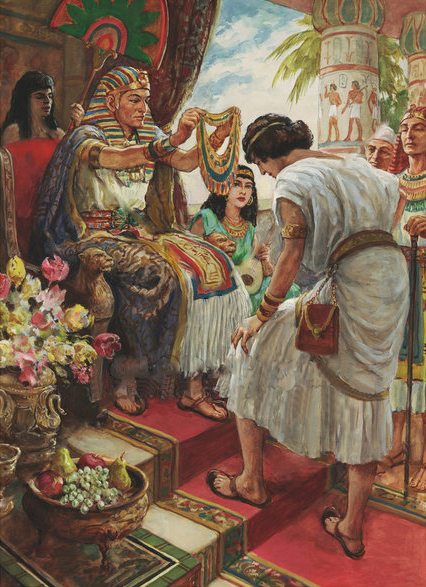 JOSÉ ASCIENDE AL PODER
“y dijo Faraón a sus siervos: ¿Acaso hallaremos a otro hombre como éste, en quien esté el espíritu de Dios?” (Génesis 41: 38) 
¿Qué lugar ocupa Dios en el éxito de José?
R: El lugar que ocupa Dios es el éxito de José es el primero, ya que él le da el primer lugar, pero además Faraón reconoce que la presencia del “espíritu de Dios” esta con José, que es calificado como “entendido” y “sabio”. Esta expresión caracteriza la sabiduría que Dios da.
Cuando José revela los sueños a Faraón, le dice que es lo que Dios estaba “por hacer” en la tierra. Algo muy importante es que José no le pide a faraón que crea en su Dios, lo que hace José pasa a la acción y le propone un programa económico, y es esto lo que llama la atención de faraón y muestra más interés por lo económico que por la parte espiritual del sueño. Es por eso que faraón elige a José, porque él sabía que hacer a continuación, y que mejor que él para llevarlo a cabo. Pero además faraón sabia que la presencia de Dios estaba con José, calificándolo como entendido y sabio.
 Pero José fue fiel a Dios, y su fidelidad fue un testimonio constante de la verdadera fe. Para apagar esta luz, Satanás trabajó mediante la envidia de los hermanos de José, quienes lo vendieron como esclavo a un pueblo pagano. Sin embargo, Dios dirigió los acontecimientos para que su luz fuera comunicada al pueblo egipcio. Tanto en la casa de Potifar como en la cárcel, José recibió una educación y un adiestramiento que, con el temor de Dios, lo prepararon para su alta posición como primer ministro de la nación. Desde el palacio del faraón, se sintió su influencia por todo el país, y por todas partes se divulgó el conocimiento de Dios. En Egipto los israelitas alcanzaron prosperidad y riqueza y, hasta donde fueron fieles a Dios, ejercieron una amplia influencia. Los sacerdotes idólatras se alarmaron al ver que la nueva religión ganaba favor. Satanás les inspiró su propia enemistad contra el Dios del cielo y se propusieron apagar aquella luz. Los sacerdotes eran los encargados de la educación del heredero del trono, y fue el espíritu de terca oposición a Dios y el celo por la idolatría lo que modeló el carácter del futuro monarca, y lo llevó a oprimir cruelmente a los hebreos. (Historia de los patriarcas y profetas, p. 344).
Reflexionando: ¿Cuáles son algunas formas en que los demás deberían ver, por el estilo de vida
que llevamos, la realidad de nuestro Dios?
JOSÉ CONFRONTA A SUS HERMANOS
“Y José, cuando vio a sus hermanos, los conoció; mas hizo como que no los conocía, y les habló ásperamente, y les dijo: ¿De dónde habéis venido? Ellos respondieron: De la tierra de Canaán, para comprar alimentos. (Génesis 42: 7).
Lee Génesis 42. ¿Qué sucedió aquí y cómo revela la providencia de Dios, a pesar de la maldad y la mala conducta humanas?
R: Los hermanos de José van a Egipto a buscar alimentos por mandato de su padre Jacob, derivado del la hambruna, sin saber que habían puesto en marcha el proyecto de Dios, El carácter providencial del encuentro revela el cumplimiento de los sueños de José (el de los manojos inclinados hacia el suyo. Segundo la forma en que José los confronta poniéndolos a prueba.
Veinte años después de deshacerse de José, sus hermanos viajan a Egipto para comprar grano. Allí son confrontados nada menos que por el mismo José, a quien habían vendido, ahora convertido en el «señor de la tierra». La historia del encuentro destaca tres temas principales: (1) el cumplimiento de los sueños de José; (2) la prueba y la humillación de los hermanos de José; y (3) el arrepentimiento de los hermanos. Apenas sus hermanos se inclinan ante él, José los reconoce y recuerda sus sueños (vers. 9; cf. Gén. 37: 5-9). Se da cuenta de que sus sueños se están cumpliendo y comprueba el cumplimiento durante los tres encuentros que tiene con sus hermanos.
“Los tres días de encierro fueron de amargo dolor para los hijos de Jacob. Reflexionaron sobre sus acciones pasadas equivocadas, especialmente su crueldad hacia José. Sabían que si los condenaban de ser espías y no podían presentar pruebas para comprobar los contrario, todos tendrían que morir o ser esclavizados. Dudaban que cualquier intento que hiciera alguno de ellos haría que su padre consintiera en que Benjamín se alejara de él, después de la cruel muerte que, según él pensaba, había sufrido José. Vendieron a José como esclavo, y temían que Dios planeaba castigarlos permitiendo que se convirtieran en esclavos. José consideraba que su padre y las familias de sus hermanos pueden estar sufriendo hambre, y está convencido que sus hermanos se han arrepentido de su cruel trato hacia él y que de ninguna manera tratarían de Benjamín como lo habían tratado a él.” (Spirual Gifts, t. 3, pp 155).
Reflexionando: La mayoría de nosotros, sin duda, hemos hecho cosas que lamentamos. ¿Cómo podemos, en la medida de lo posible, compensar lo que hemos hecho?
[Speaker Notes: *Leer la Diapositiva*
Día 6: Los animales terrestres y los humanos. El diluvio comienza donde termina la creación, en el sexto día. La lista de Génesis 7: 7, 8 (humanos, animales, aves) aparece en el orden inverso al del relato de la creación (aves, animales, humanos). Los peces se omiten por la razón obvia de que los peces sobrevivirán a las aguas del diluvio.
Día 5: Las aguas y las aves. Mientras que en el relato de la creación las aguas y los cielos producen la vida, en el relato del diluvio las aguas traen destrucción (vers. 10-12).
Día 4: Las estrellas, el sol y la luna. Mientras que en el relato de la creación el sol y la luna están configurados para dar luz, en el relato del diluvio los cielos están cubiertos (vers. 18-20).
Día 3: La tiena seca. Mientras que en el relato de la creación las aguas se separan para permitir que las plantas crezcan, en el relato del diluvio todo lo que estaba en la tierra seca murió (vers. 21-23).
Día 2: El firmamento y la separación de las aguas. En esta etapa, Dios recuerda, y el proceso de creación regresa (Gén. 8: 1-3).
Día 1: La vida sobre las aguas. Mientras que en el relato de la creación el Espíritu está sobre las aguas y se crea la luz, en el relato del diluvio la paloma vuela sobre las aguas, y Noé abre la ventana (vers. 4-19).]
JOSÉ Y BENJAMÍN
“Y alzando José sus ojos vio a Benjamín su hermano, hijo de su madre, y dijo: ¿Es éste vuestro hermano menor, de quien me hablasteis? Y dijo: Dios tenga misericordia de ti, hijo mío.” (Génesis 43: 29).
 ¿Qué efecto tuvo la presencia de Benjamín en el curso de los acontecimientos?
R: La presencia de Benjamín domino los acontecimientos, Benjamín es la única persona a quien José ve, es al único a quien llama hermano, también lo llama “mi hijo” como una expresión tranquilizadora de afecto especial.
Jacob simplemente no podía permitir la partida de Benjamín, el único hijo con Raquel que le quedaba, esa tanto su miedo de perderlo, así como perdió a José. Solo cuando la comida escaseo nuevamente y ante la promesa de Judá de garantizar el regreso de Benjamín, es como consiente en una segunda visita a Egipto, permitiendo que Benjamín fuera con sus hermanos. La presencia de Benjamín es el foco de atención de José, es la única persona que le interesa. Y lo llena de halagos, además de bendecirle, lo llama “mi hijo”. Era tanta la emoción que despertó Benjamín en José que ordena que preparen un banquete, y la porción de alimento dada a Benjamín fue de cinco veces más que la de sus hermanos, sin embargo esto no molesto a su hermanos, como sucedió con José cuando era el favorito de su padre.
“La Biblia tiene poco que decir en alabanza de los hombres. Dedica poco espacio a relatar las virtudes hasta de los mejores hombres que jamás hayan vivido. Este silencio no deja de tener su propósito y su lección. Todas las buenas cualidades que poseen los hombres son dones de Dios; realizan sus buenas acciones por la gracia de Dios manifestada en Cristo. Como lo deben todo a Dios, la gloria de cuanto son y hacen le pertenece solo a él; ellos no son sino instrumentos en sus manos.”(Historia de los patriarcas y profetas, pp. 775).
Reflexionando: Que tan importante es, permitir que Dios actúe en nuestras vidas, para hacerlos cambios necesarios que todos necesitamos.
[Speaker Notes: *Lee la diapositiva*
Dios se acuerda: Los cinco días (8: 1-14)
Día 1 (1: 2): El viento sobre la tierra, las aguas, y el abismo (8: 1, 2)
Día 2 (1: 6-8): Separación de las aguas, el cielo (8: 3)
Día 3 (1: 9-13): Aparece la tierra seca y las plantas (8: 4, 5)
Día 4 (1: 14-19): Aparece la luz (8: 6)
Día 5(1: 20-23): Las aves (el Cuervo y la paloma) (8: 7-14)
B. Dios habla: Cinco palabras divinas (8: 15-9: 17)
Día 6 (1: 24-31):
«Entonces dijo Dios a Noé [...] (8: 15): La redención de los animales (8: 15-20; cf. 1: 24, 25)
«Al percibir Jehová olor [...] dijo [...]» (8: 21): La redención de los seres humanos; imago Dei (8: 21, 22; cf. 1: 26, 27) 
«Bendijo Dios [...] y les dijo [...]» (9: 1): Dominio délos seres humanos sobre la creación, el alimento (9: 1-7; cf. 1: 28-30).
«Dios dijo a Noé [...]» (9: 8): El pacto entre Dios y la creación (9: 8-11; cf. 1: 31)
Día 7 (2: 1-3):
«Dijo Dios [...]» (9: 12): La señal del pacto (9: 12-17; cf. 2: 1-3).]
LA COPA DE LA ADIVINACIÓN
“Entonces dijo Judá: ¿Qué diremos a mi señor? ¿Qué hablaremos, o con qué nos justificaremos? Dios ha hallado la maldad de tus siervos; he aquí, nosotros somos siervos de mi señor, nosotros, y también aquel en cuyo poder fue hallada la copa. (Génesis 44: 16)
Lee Génesis 44. ¿Por qué puso José la copa de la adivinación en el costal de Benjamín y no en el de otro hermano?
R: José sabia que Benjamín era muy amado por su padre Jacob, y quería que en sus hermanos se despertara ese sentimiento de culpa hacia Dios, cosa que logra, cuando Juda se refiere a la iniquidad que Dios halló en ellos, poniendo a prueba el pensamiento de los demás hermanos.
Hay que destacar que José elabora un plan con instrucciones especificas para inculpar a Benjamín usando su copa especial. Esta copa es especial primero es de plata sugiriendo su importancia y valor, y destinada a ocasiones especiales. Seguramente la había usado durante el banquete del día anterior y como Benjamín fue el invitado de honor, tal ves tuvo el privilegio de beber en ella, seguramente admirándola. Por eso el comentario del mayordomo cuando encuentra la copa en el costal de Benjamín: «¿Por qué han pagado mal por bien?». Estas palabras son ambiguas. Aluden al «mal» que los hermanos le hicieron a José. pero también anticipan su perdón: «Ustedes pensaron hacerme mal, pero Dios cambió todo para bien». Todos están unidos en el mismo dolor, temiendo por Benjamín, que podría perderse como José, o convertirse en esclavo en Egipto. Si bien antes eran culpables e indiferentes a la angustia de José y al dolor de su padre; ahora son inocentes, sufren a causa de Benjamín y se preocupan por su padre, que saben que no resistiría este nuevo sufrimiento. 
En el amor de Dios se ha manifestado la más maravillosa veta de verdad preciosa, y se exponen delante de la iglesia y del mundo los tesoros de la gracia de Cristo… Qué amor es este, qué maravilloso, insondable amor que indujo a Cristo a morir por nosotros cuando todavía éramos pecadores. Cuánto pierde el alma que entiende las vigorosas demandas de la ley y que, sin embargo, no llega a comprender la sobreabundante gracia de Cristo (Mensajes selectos, t. 1 p. 182). 
Reflexionando: ¿Qué principio de amor, como lo ejemplifica la respuesta de Judá, está implícito en el proceso de sustitución?
“YO SOY JOSÉ VUESTRO HERMANO”
“Y dijo José a sus hermanos: Yo soy José; ¿vive aún mi padre? Y sus hermanos no pudieron responderle, porque estaban turbados delante de él.  (Génesis 45:  3)
 Lee Génesis 45. ¿Qué lecciones de amor, fe y esperanza se pueden encontrar en esta historia?
R: Sin duda alguna cuando José revela quien es a sus hermanos, la providencia de Dios se reveló, el Señor había demostrado que su providencia reina a pesar de la debilidades humanas. Cuando José declara: “Me envió dios” es una confesión profunda de fe y una expresión de esperanza.
La disposición de Judá para ocupar el lugar de Benjamín debe haber tomado a José por sorpresa. Definitivamente, ha cambiado en forma drástica. Judá está en contacto con Dios. José se siente conmovido y abrumado por tantas emociones. Hasta ahora había podido controlarse (Gén. 43: 31), pero ya no puede hacerlo más. Comienza a llorar y de repente despide a todos, excepto a sus hermanos, solo después de que todos los egipcios han salido del lugar, José se da a conocer a sus hermanos. El verbo «se dio a conocer» (hitwadá), la forma reflexiva (hitpael) de la raíz yadá «saber», contiene una velada alusión a Dios. El uso de esta forma sugiere que al darse a conocer a sus hermanos, José buscará que Dios también se revele.
Si trabajáis como Cristo quiere que sus discípulos trabajen y ganen almas para él, sentiréis la necesidad de una experiencia más profunda y de un conocimiento más amplio de las cosas divinas, y tendréis hambre y sed de justicia. Intercederéis con Dios y vuestra fe se robustecerá; vuestra alma beberá en abundancia de la fuente de salvación. El encontrar oposición y pruebas os llevará a leer la Escritura y a orar. Creceréis en la gracia y en el conocimiento de Cristo y adquiriréis una rica experiencia (El camino a Cristo, p. 80). 
Reflexionando: ¿Cómo podemos aprender a confiar en Dios y aferrarnos a sus promesas cuando los eventos no parecen para nada providenciales y, en efecto, Dios parece callar?
Sin duda alguna la vida de José debiera ser un estimulo y ejemplo para nosotros hoy en día; ya que él paso pruebas muy difíciles. Primero el rechazo por parte de sus hermanos, y ser señalado de chismoso por informar a su padre de lo que sus hermanos hacían y de soberbio, cuando conto sus sueños tanto a sus hermanos como a su padre. Sufrió un atentado para quitarle la vida por sus propios hermanos, al final fue vendido por unas monedas a una caravana de medianitas que se dirigía a Egipto. Pero eso no es todo, aunque “Dios estaba con José”, la mujer de Potifar el amo a quien fue vendido y servía trato de seducirlo, manteniéndose firme a sus principios y a Dios, evito caer en la tentación, sin embargo fue acusado falsamente y enviado a prisión. Sin embargo en la cárcel Dios no lo abandono y lo seguía prosperando hallando gracia con el carcelero. Ahí Dios se volvió a manifestar al revelarl los sueños del copero y el panadero del rey, y aunque fue olvidado en la cárcel por el copero, la providencia de Dios seguía actuando, poniendo sueños a Faraón que lo inquietaron, logrando que el copera del rey le comentara a faraón de él, sacandolo de la cárcel para revelarle los sueños a rey de lo que Dios pensaba hacer en la tierra; al ver faraón que José era sabio y entendido lo nombro el señor de la tierra. Y por ultimo al cumplirse los sueños revelados, Jacob envió a sus hijos a comprar alimento a Egipto, propiciando el recuentro con sus hermanos. Permitiendo a José probar a sus hermanos y ver sus arrepentimiento, y el rencuentro con su padre y su hermanos menor. Pero detrás de toda esta historia estaba Dios al control, a pesar del sufrimiento de José al final llego la recompensa y se cumplieron los objetivos de Dios para su pueblo.¡No te parece maravilloso!
Hemos estudiado tres temas importantes en la vida de José el soñador y el cambio de sus hermanos: 1) El cumplimiento de los sueños de José; 2) La prueba y la humillación de los “hermanos”; y 3) El arrepentimiento de sus hermanos.
“A través de los largos siglos de “tribulación y tiniebla, oscuridad y angustia” (Isaías 8:22) que distinguieron la historia de la humanidad, desde el momento en que nuestros primeros padres perdieron su hogar edénico hasta el tiempo que apareció el Hijo de Dios como Salvador de los pecadores, la esperanza de la raza caída se concentró en la venida de un libertador para librar a hombres y mujeres de la servidumbre del pecado y del sepulcro.” (Exaltad a Jesús, p. 21)